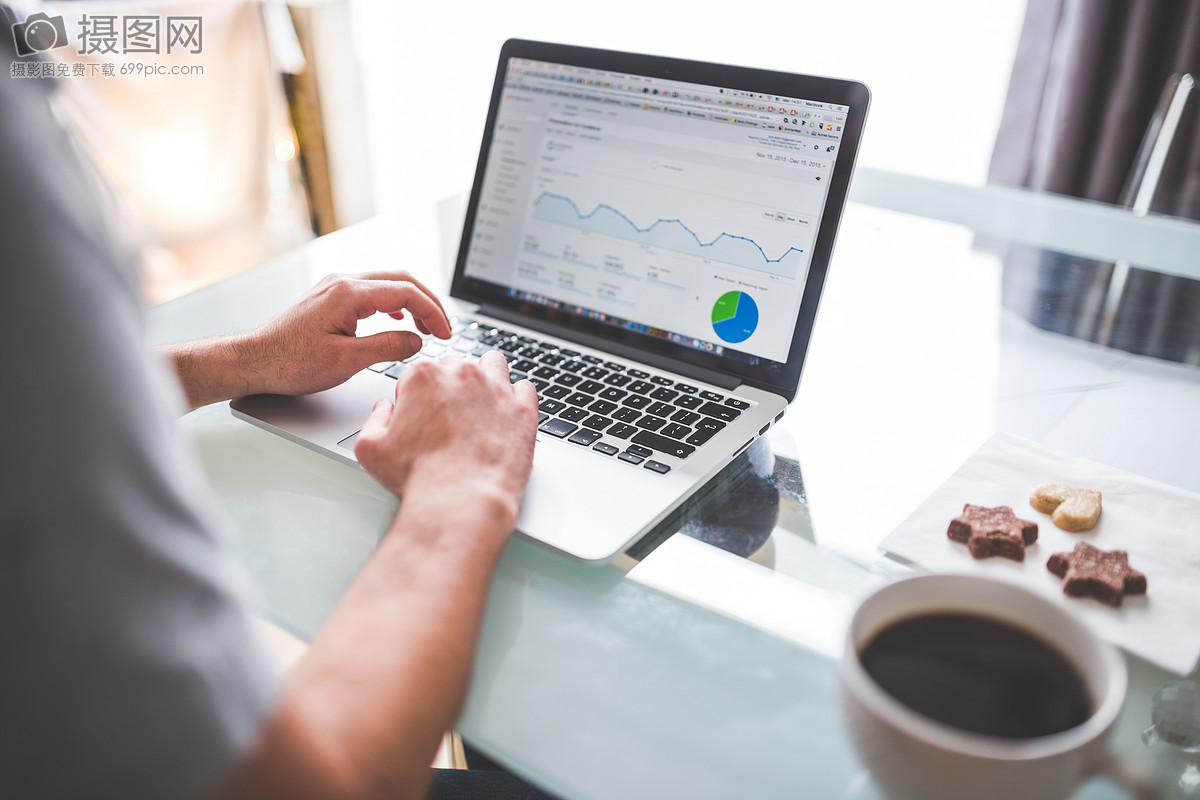 高端商务风通用演示
BUSINESS REPORT SUMMARY TEMPLATE
汇报人：xiazaii
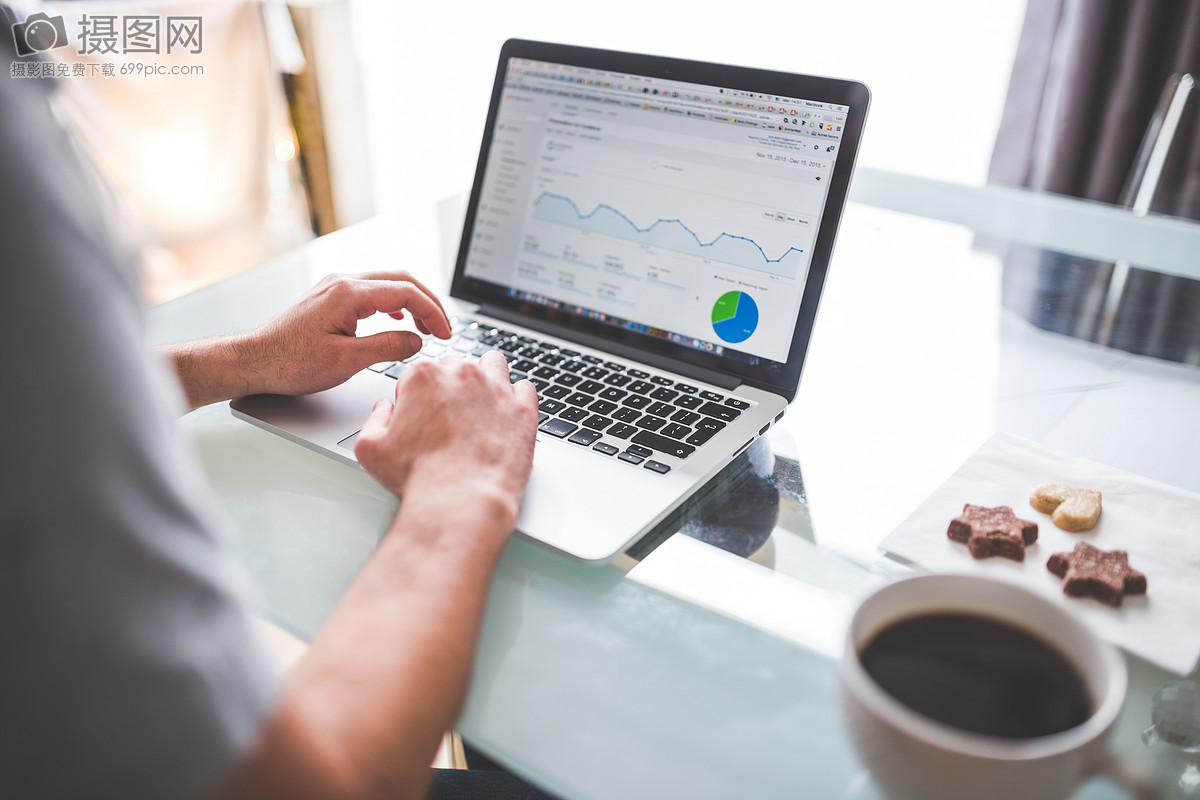 目录
CONTENTS
第一部分
第二部分
第三部分
第四部分
This PPT template for the rice husk designer pencil demo
This PPT template for the rice husk designer pencil demo
This PPT template for the rice husk designer pencil demo
This PPT template for the rice husk designer pencil demo
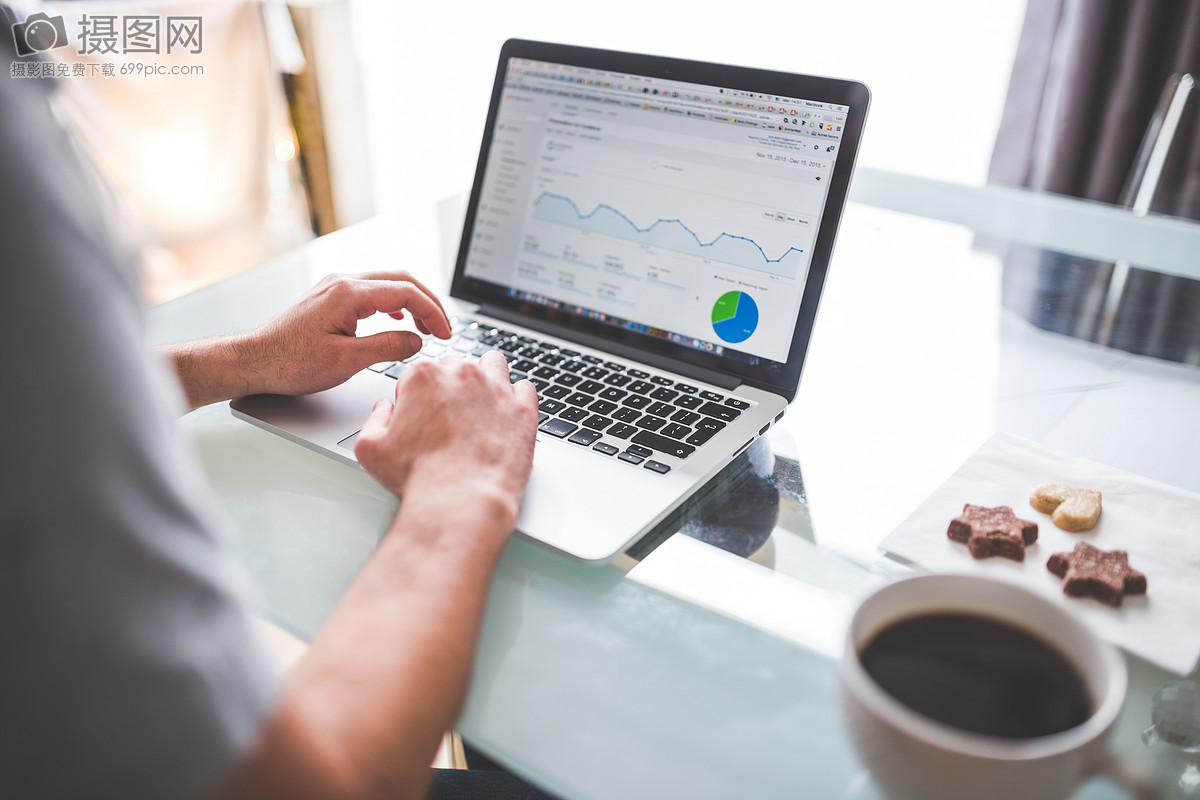 第一部分
This PPT template for the rice husk designer pencil demo works, focusing on the production I
PART ONE
添加您的主标题
This PPT template for the rice husk designer pencil demo works, focusing on the production of
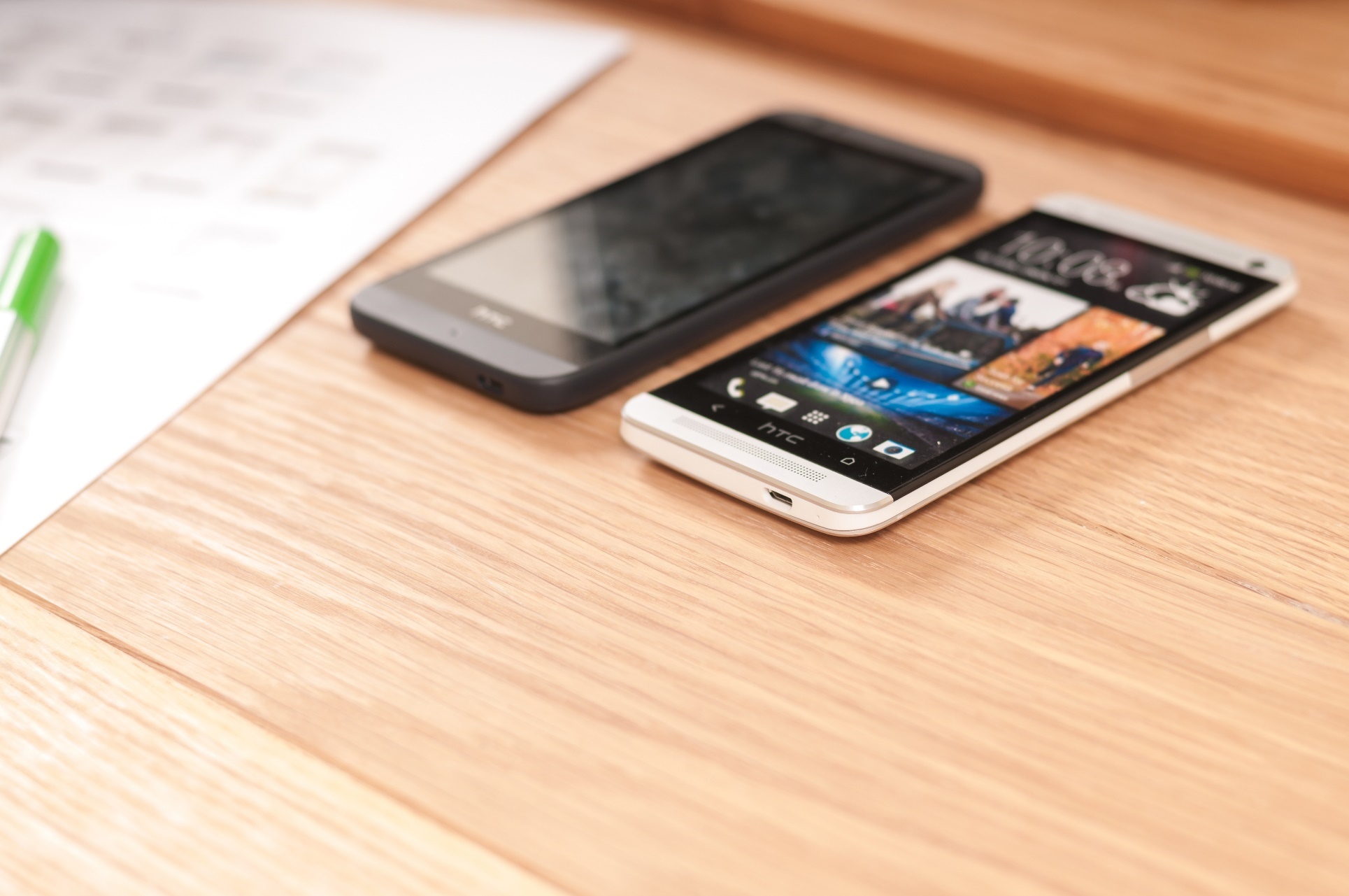 THE POWERPOINT FOR YOU
2
0
1
7
This PPT template for the rice husk designer pencil demo works, focusing on the
This PPT template for the rice husk designer pencil demo works, focusing on the production of high-end design
THE POWERPOINT FOR YOU
This PPT template for the rice husk designer pencil demo works, focusing on the
This PPT template for the rice husk designer pencil demo works, focusing on the production of high-end design
添加您的主标题
This PPT template for the rice husk designer pencil demo works, focusing on the production of
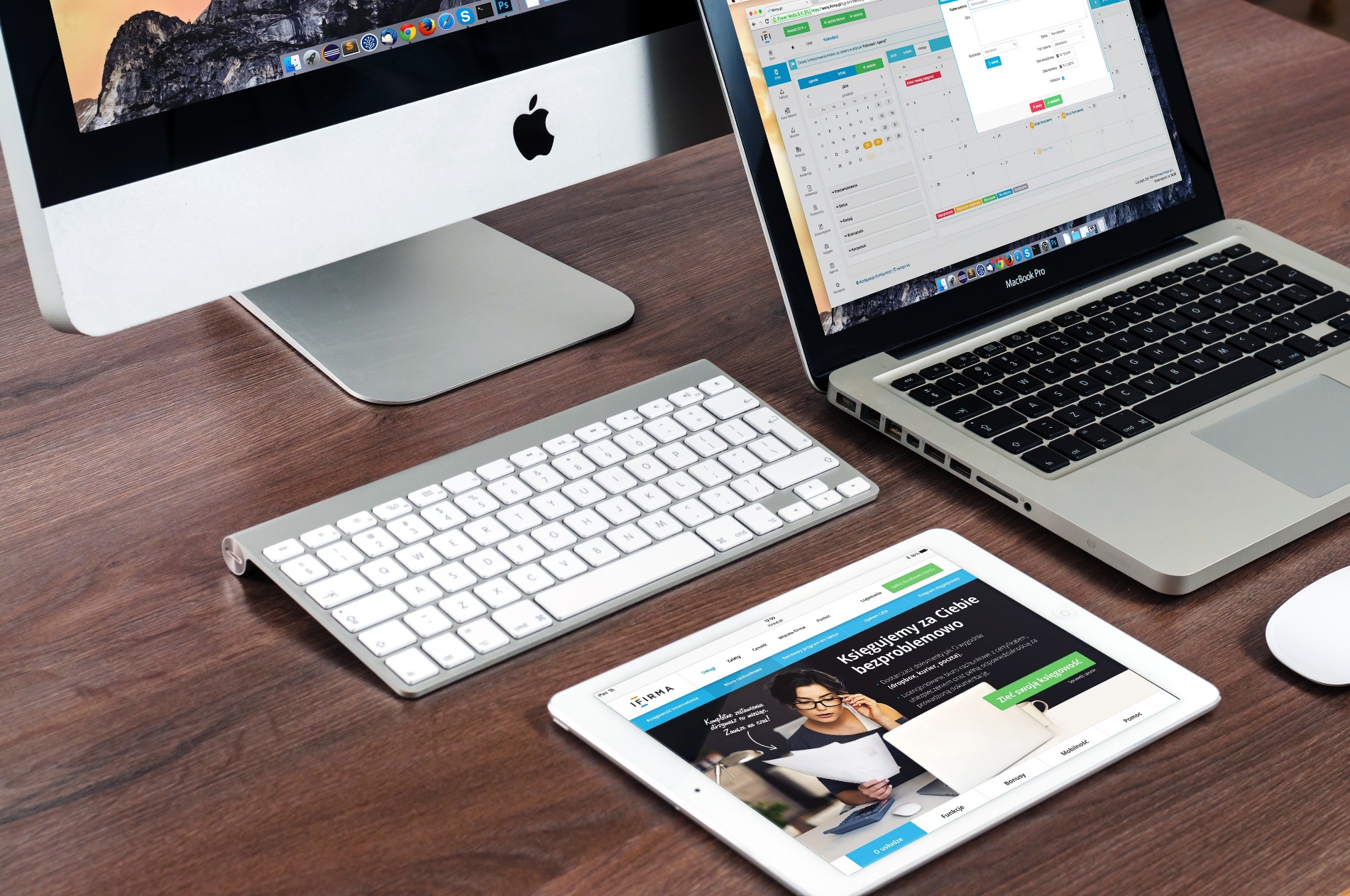 THE POWERPOINT FOR YOU
2
0
1
7
添加您的主标题
This PPT template for the rice husk designer pencil demo works, focusing on the production of
工作内容
工作内容
工作内容
工作内容
This PPT template for the rice husk designer
This PPT template for the rice husk designer
This PPT template for the rice husk designer
This PPT template for the rice husk designer
2
0
1
7
01
04
02
03
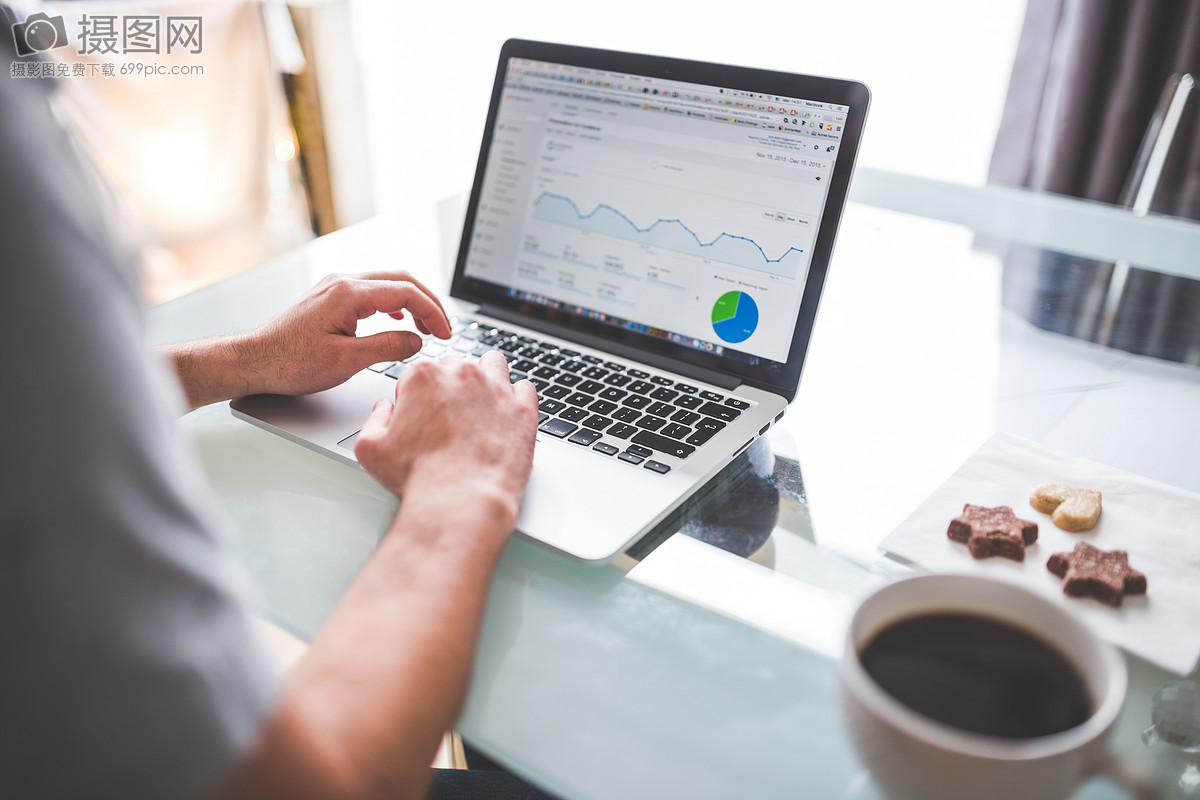 第二部分
This PPT template for the rice husk designer pencil demo works, focusing on the production I
PART TWO
添加您的主标题
This PPT template for the rice husk designer pencil demo works, focusing on the production of
THE POWERPOINT FOR YOU
2
0
1
7
工作内容
工作内容
工作内容
工作内容
This PPT template for the rice husk designer pencil
This PPT template for the rice husk designer pencil
This PPT template for the rice husk designer pencil
This PPT template for the rice husk designer pencil
35%
45%
55%
65%
添加您的主标题
This PPT template for the rice husk designer pencil demo works, focusing on the production of
THE POWERPOINT FOR YOU
2
0
1
7
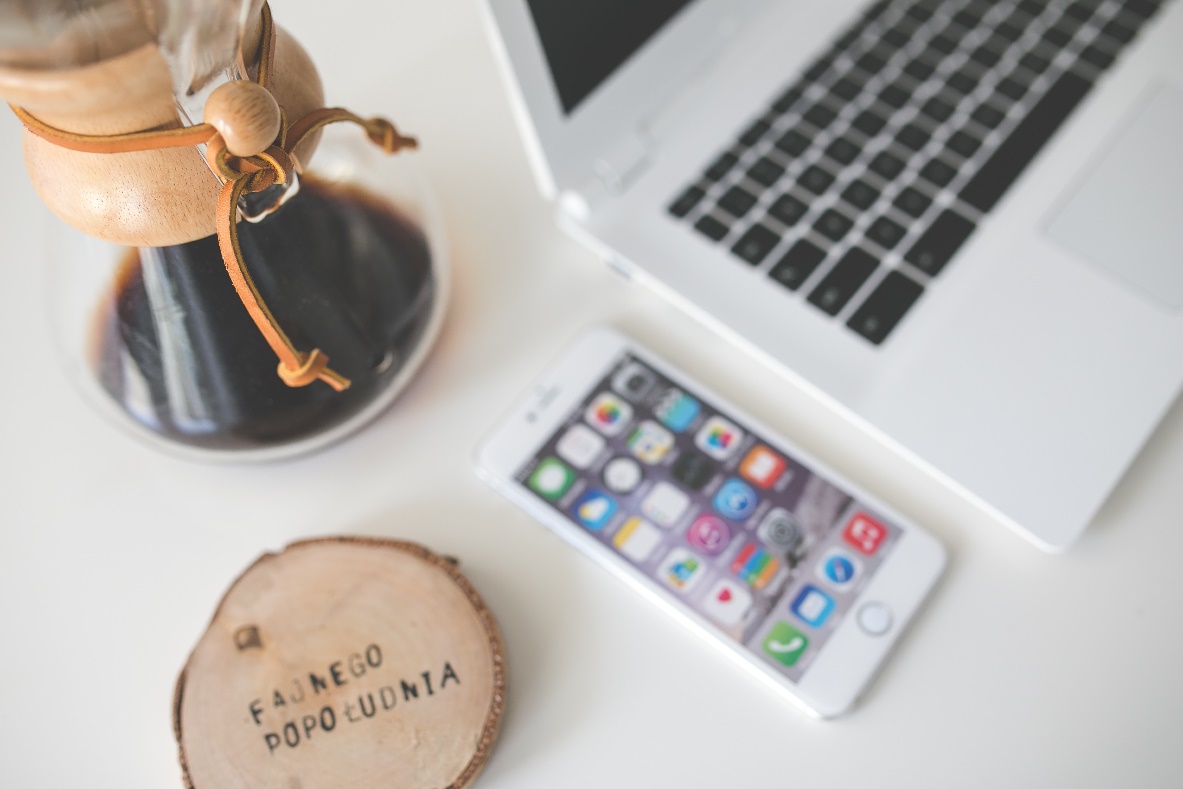 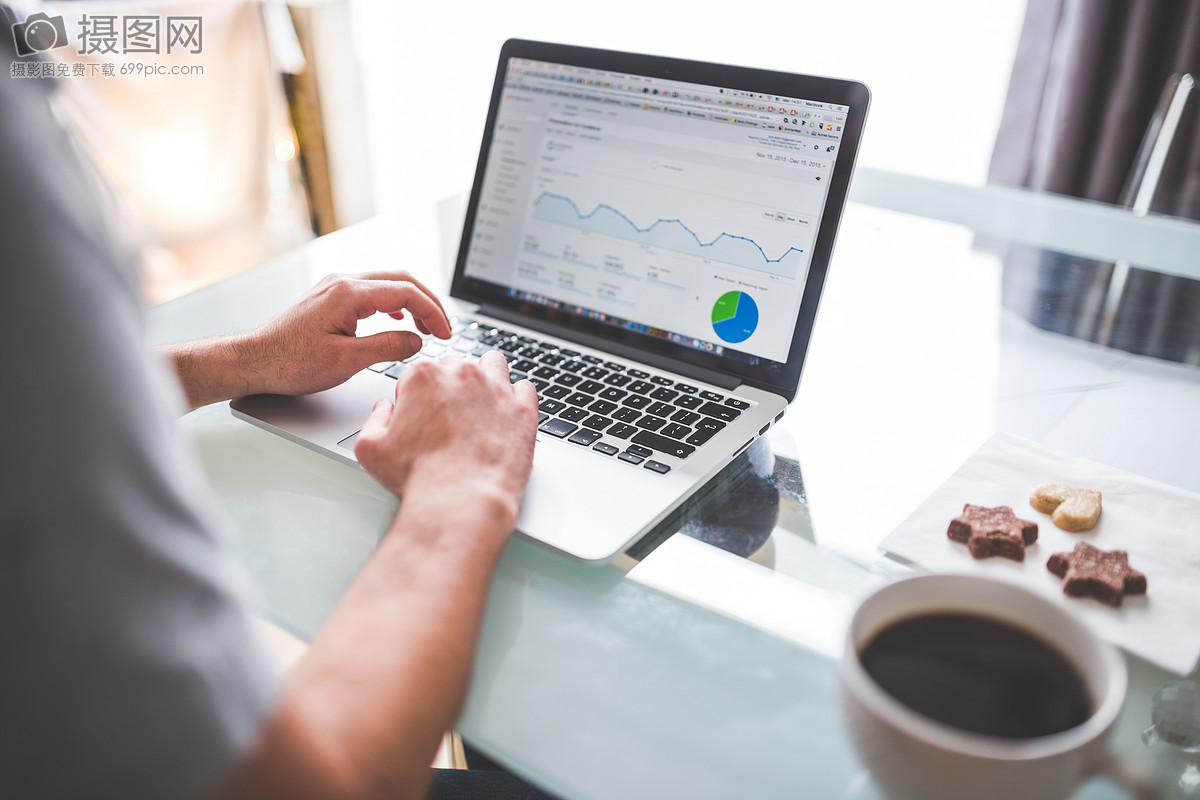 添加您的主标题
This PPT template for the rice husk designer pencil demo works, focusing on the production of
THE POWERPOINT FOR YOU
This PPT template for the rice husk designer pencil demo works, focusing on the production of
2
2
0
0
1
1
7
7
POWERPOINT
POWERPOINT
POWERPOINT
POWERPOINT
This PPT template for the rice husk designer pencil demo works, focusing on the
This PPT template for the rice husk designer pencil demo works, focusing on the
This PPT template for the rice husk designer pencil demo works, focusing on the
This PPT template for the rice husk designer pencil demo works, focusing on the
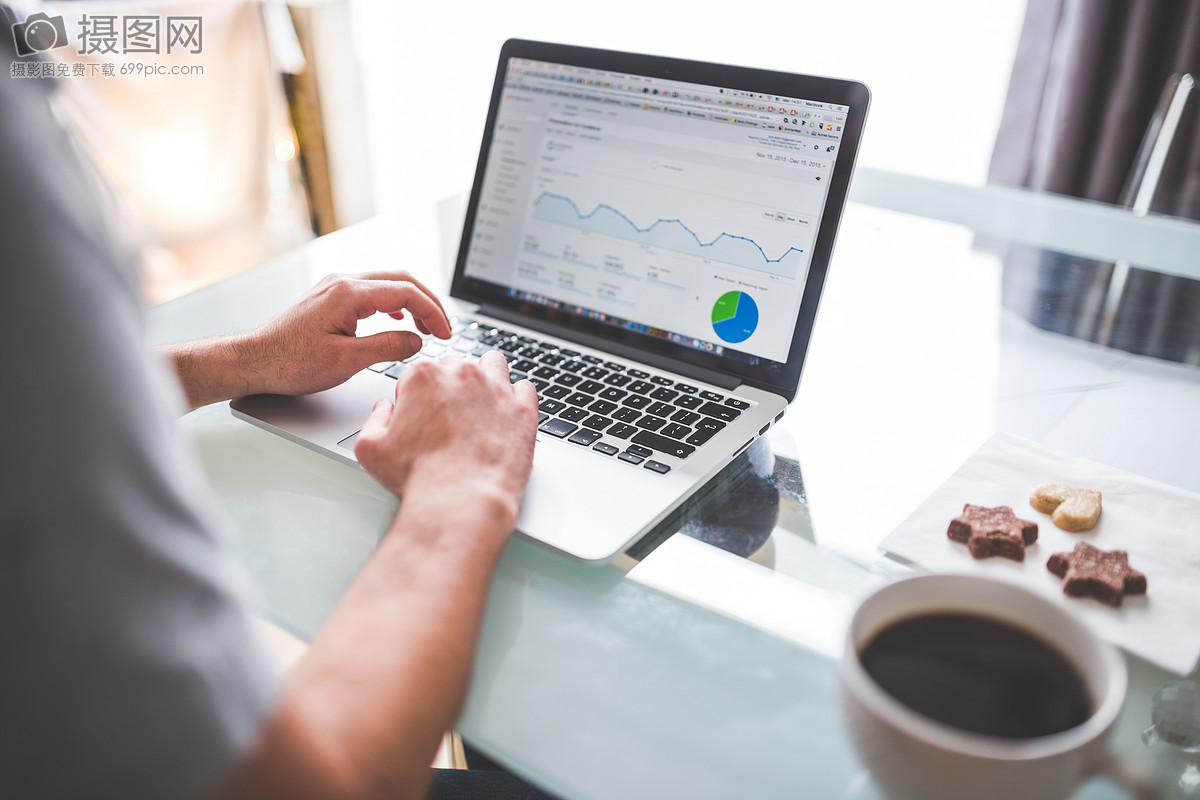 第三部分
This PPT template for the rice husk designer pencil demo works, focusing on the production I
PART THREE
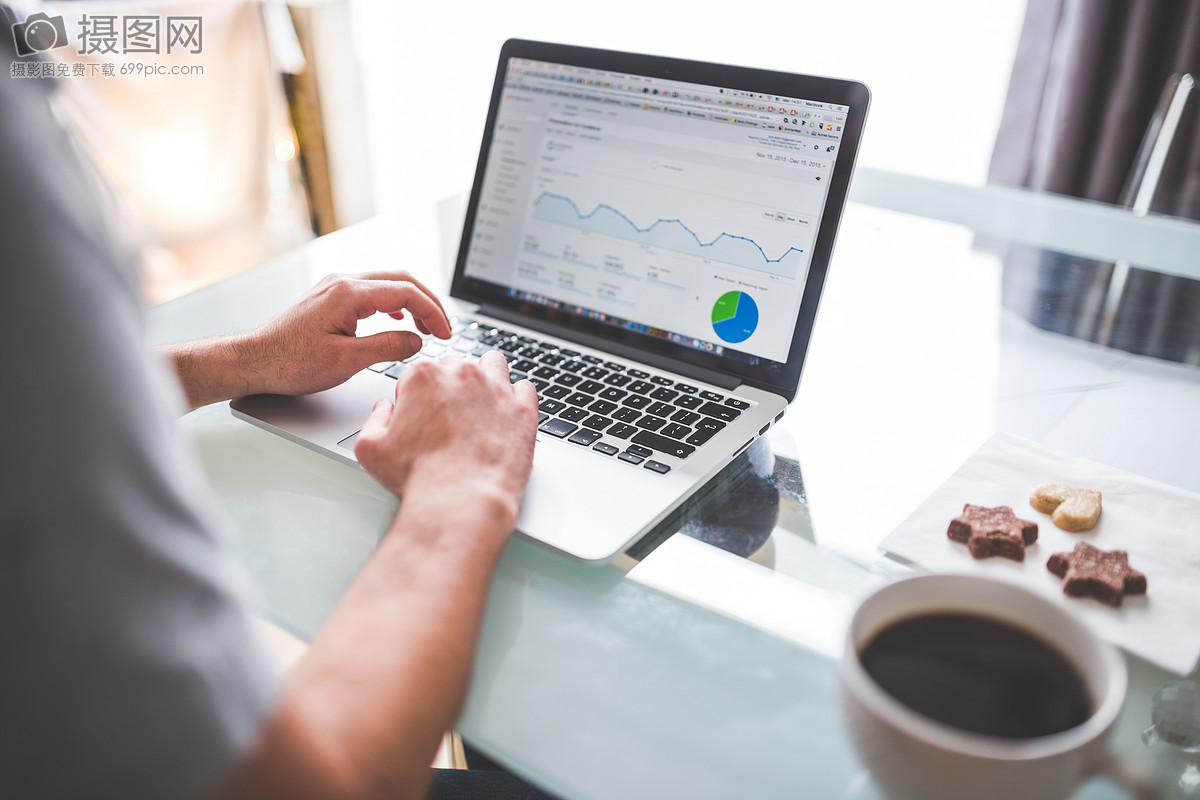 添加您的主标题
This PPT template for the rice husk designer pencil demo works, focusing on the production of
THE POWERPOINT
THE POWERPOINT
This PPT template for the rice husk designer pencil demo works, focusing on the production of high-end design
This PPT template for the rice husk designer pencil demo works, focusing on the production of high-end design
03
02
01
POWERPOINT
This PPT template for the rice husk designer pencil demo works, focusing on the
添加您的主标题
This PPT template for the rice husk designer pencil demo works, focusing on the production of
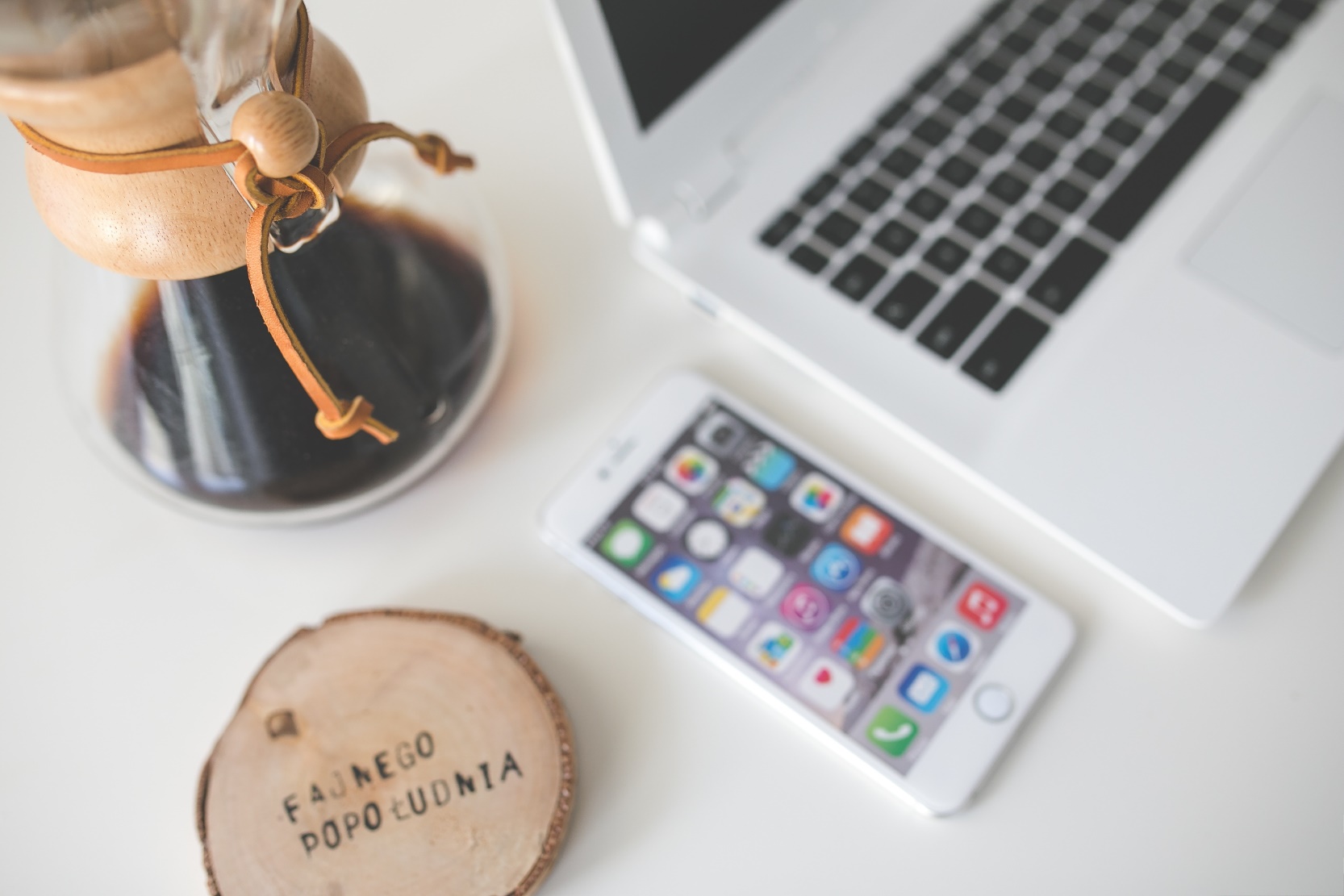 2
0
1
7
POWERPOINT
POWERPOINT
This PPT template for the rice husk designer pencil demo works, focusing on the
This PPT template for the rice husk designer pencil demo works, focusing on the
添加您的主标题
This PPT template for the rice husk designer pencil demo works, focusing on the production of
2
0
1
7
POWERPOINT
POWERPOINT
POWERPOINT
POWERPOINT
201X
201X
201X
201X
This PPT template for the rice husk designer pencil demo works, focusing on the
This PPT template for the rice husk designer pencil demo works, focusing on the
This PPT template for the rice husk designer pencil demo works, focusing on the
This PPT template for the rice husk designer pencil demo works, focusing on the
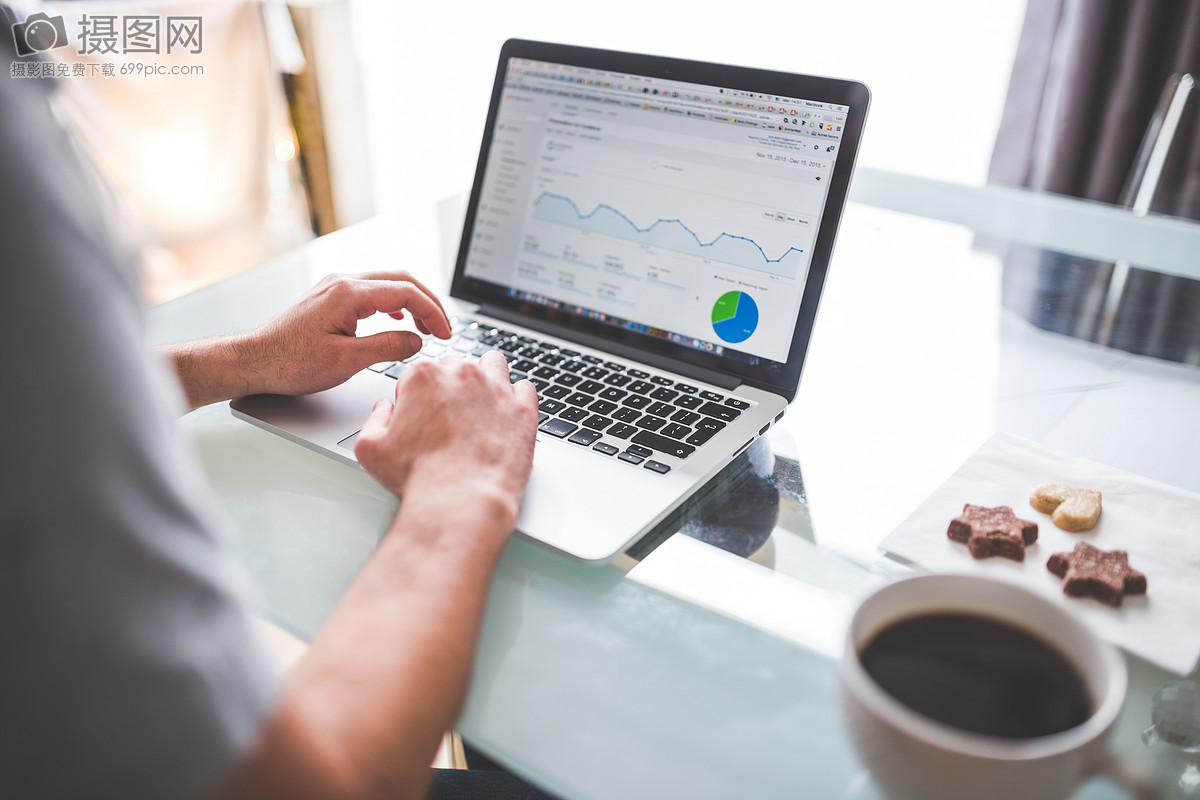 第四部分
This PPT template for the rice husk designer pencil demo works, focusing on the production I
PART FOUR
添加您的主标题
This PPT template for the rice husk designer pencil demo works, focusing on the production of
POWERPOINT
POWERPOINT
POWERPOINT
This PPT template for the rice husk designer pencil demo works, focusing
This PPT template for the rice husk designer pencil demo works, focusing
This PPT template for the rice husk designer pencil demo works, focusing
2
0
1
7
01
02
02
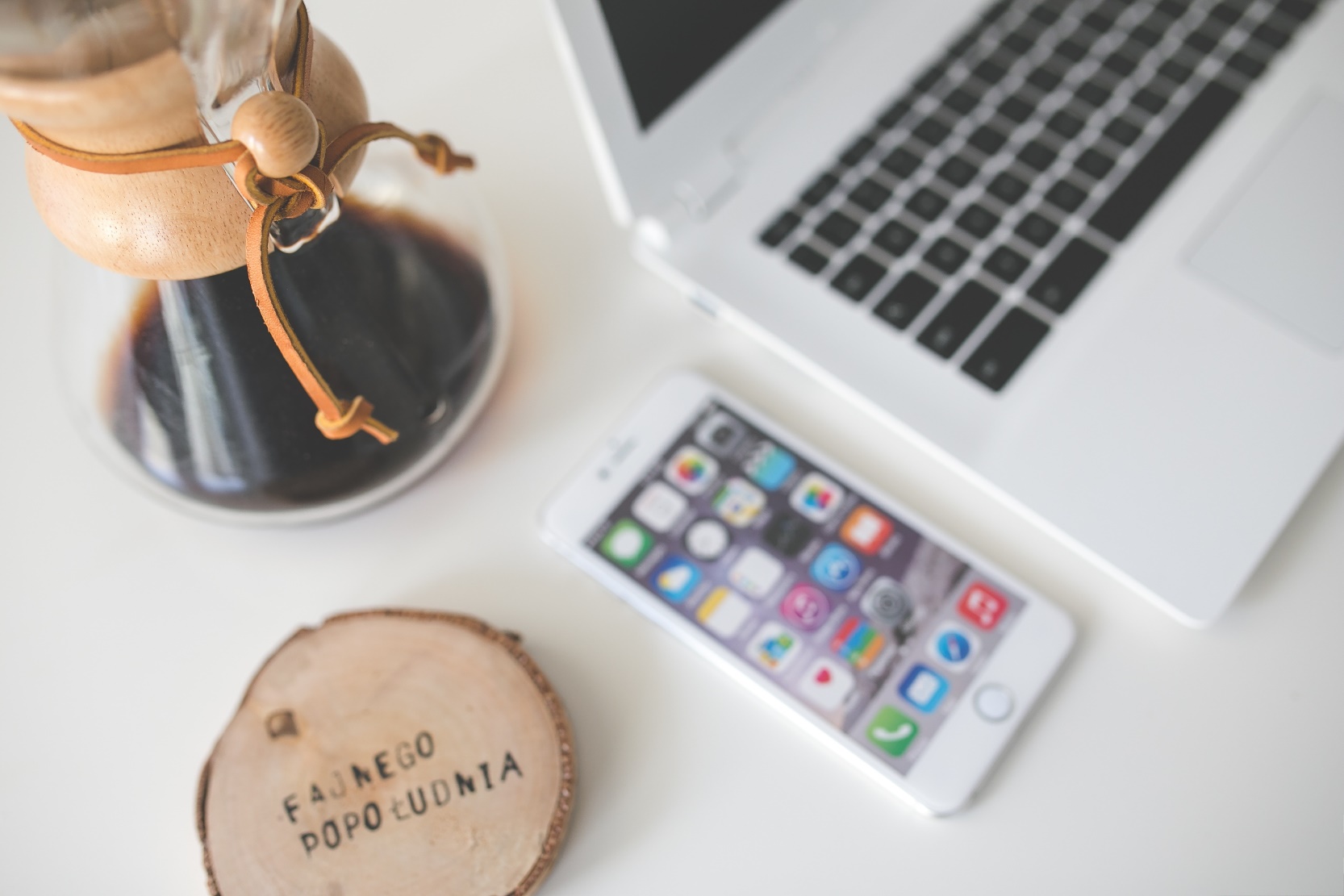 添加您的主标题
This PPT template for the rice husk designer pencil demo works, focusing on the production of
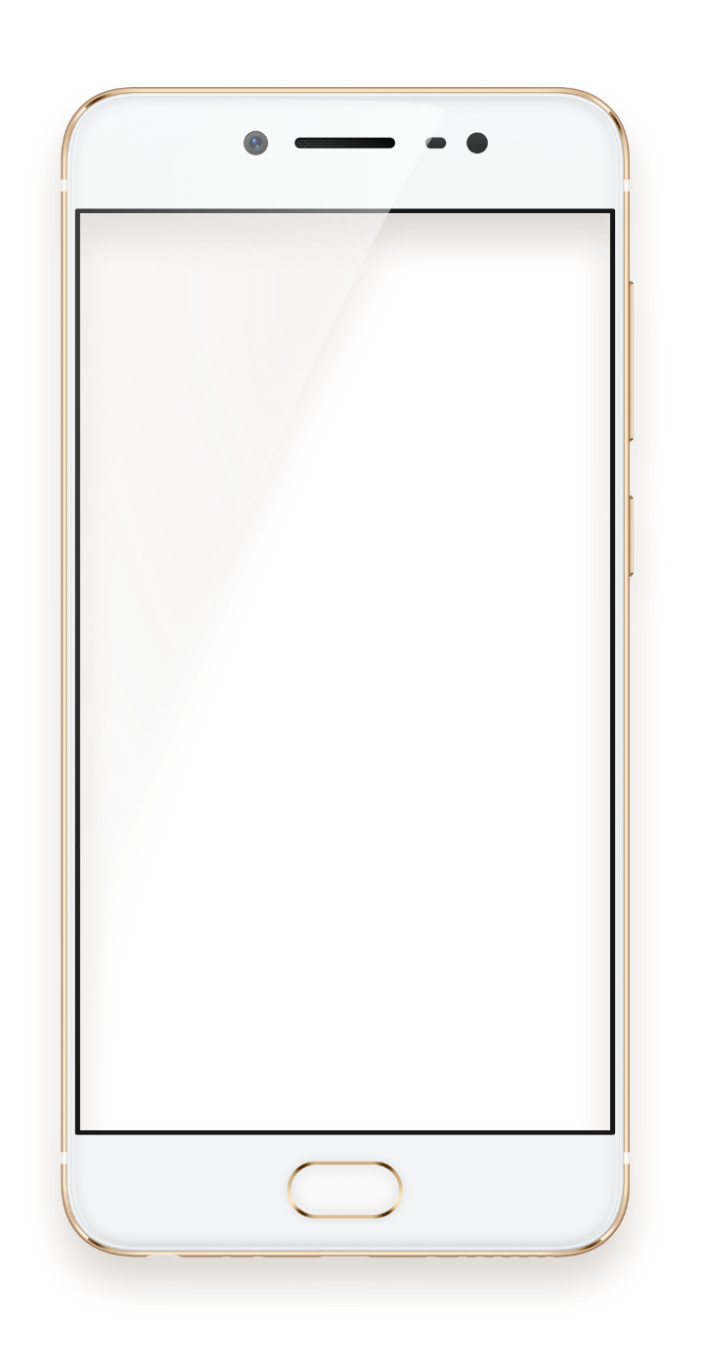 THE POWERPOINT
THE POWERPOINT
THE POWERPOINT
THE POWERPOINT
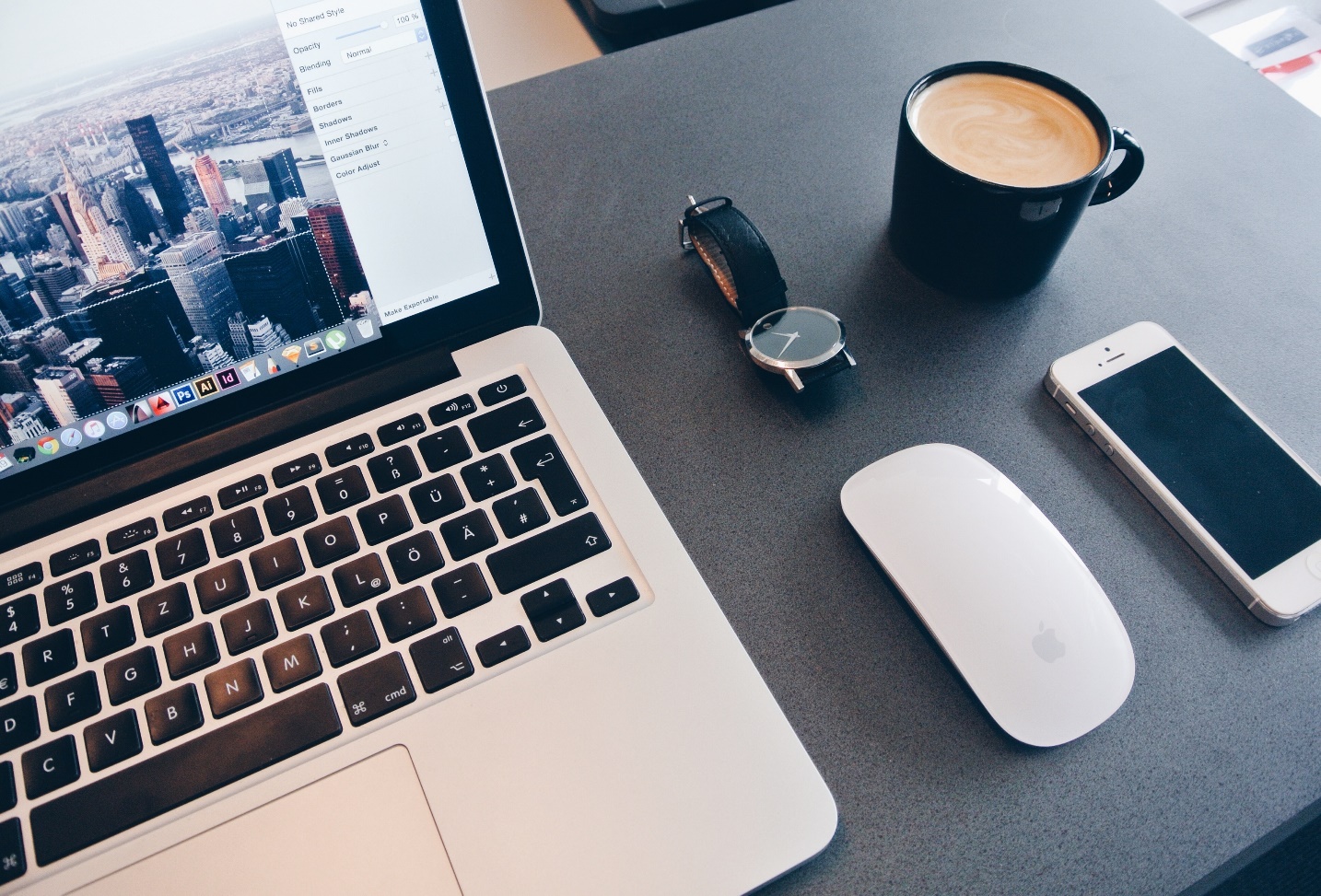 2
0
1
7
This PPT template for the rice husk designer pencil demo works, focusing on the production of high-end design
This PPT template for the rice husk designer pencil demo works, focusing on the production of high-end design
This PPT template for the rice husk designer pencil demo works, focusing on the production of high-end design
This PPT template for the rice husk designer pencil demo works, focusing on the production of high-end design
添加您的主标题
This PPT template for the rice husk designer pencil demo works, focusing on the production of
2
0
1
7
THE POWERPOINT
THE POWERPOINT
THE POWERPOINT
This PPT template for the rice husk designer pencil demo works, focusing on the production of high-end design
This PPT template for the rice husk designer pencil demo works, focusing on the production of high-end design
This PPT template for the rice husk designer pencil demo works, focusing on the production of high-end design
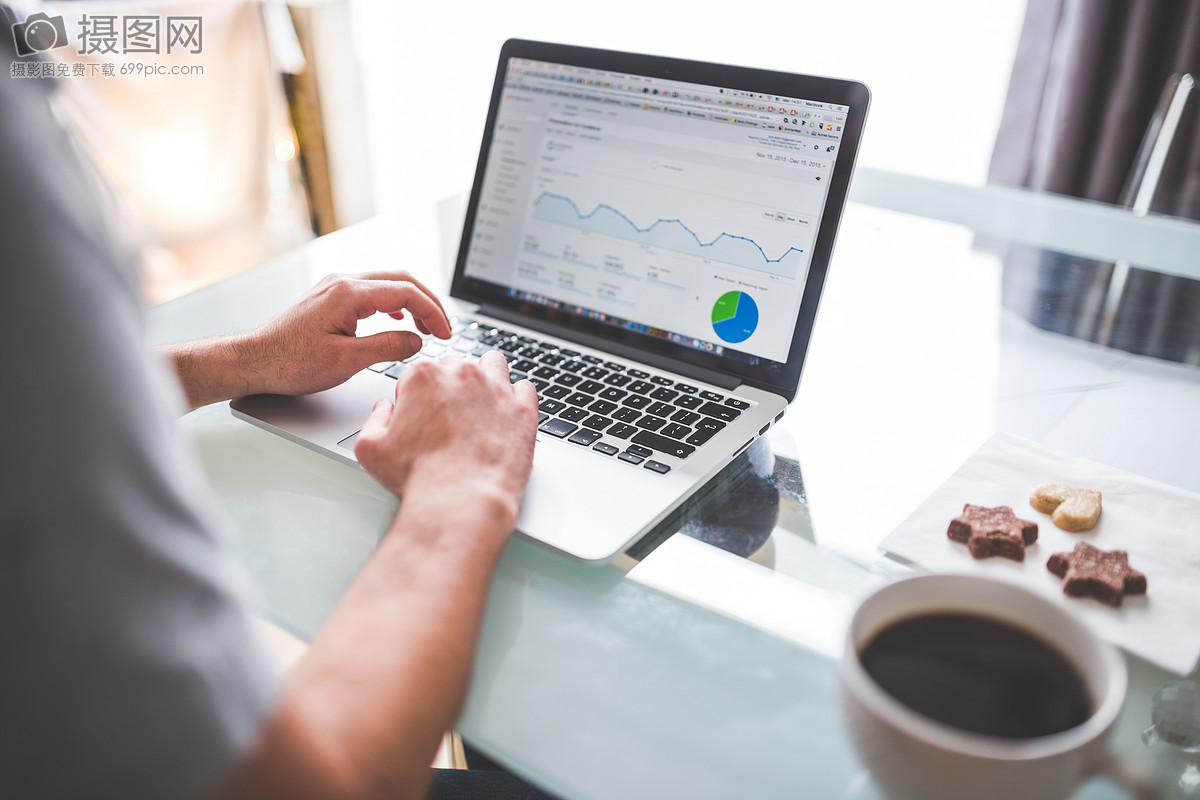 谢谢您的耐心倾听
THANKS FOR YOUR LISTENING
汇报人：xiazaii